Pretérito vs Imperfecto
Objetivo:  Estudiantes van a aprender la diferencia entre el pretérito y el imperfecto. 
Standard Addressed: 
1.1 In the target language, engage in conversations, provide and obtain information, express feelings and emotions, and exchange opinions.
4.1 Demonstrate understanding of the nature of language through comparisons of the language studied and their own.
Calentamiento: (5 min)
Pick someone in the room and prepare 3 original questions to ask them.  If you are selected they must answer one of the three questions.  (They can pick which one.)
Pretérito vs Imperfecto Día 1
The preterite tense is often called the simple past.  It’s equivalent to the –ed endings we use.
	Hablo			Hablé
	I talk				I talked
	Abres			Abriste
	You open		You opened

Just as with –ed endings in English, preterite implies a one-time action, or an action that could be represented as a point on a time-line.
Pretérito vs Imperfecto Día 1
Preterite endings for -ar verbs
-é
-amos
-asteis
-aste
-ó
-aron
Pretérito vs Imperfecto Día 1
Preterite endings for -er / -ir verbs
-í
-imos
-isteis
-iste
-ió
-ieron
Pretérito vs Imperfecto Día 1
The imperfect tense is used for habits or ongoing action.  It’s equivalent to when we use “was” ____-ing, or when you talk about what you “used to” do something.
	Hablo			Hablaba
	I talk				I was talking OR I used to talk
	Abres			Abrías
	You open		You were opening OR you used to						open

Just as with “used to” in English, imperfect implies an action in progress, or a habit.
Pretérito vs Imperfecto Día 1
Imperfect endings for -ar verbs
-aba
-ábamos
-abais
-abas
-aba
-aban
Pretérito vs Imperfecto Día 1
Imperfect endings for -er / -ir verbs
-ía
-íamos
-íais
-ías
-ía
-ían
Of course you also have your irregulars for both you must remember and review from your notes.Imperfect pg 203preterite  pg 70 & 232
PRETERITE vs. IMPERFECTSIMBA CHEATED
S ingle Action
I  nterruption
M ain event
B eginning action
A rrivals/Departures
C haracteristics/Descriptions
H ealth / habitual
E motion
A ge
T ime
E ndless activities (was …ing)
D ate
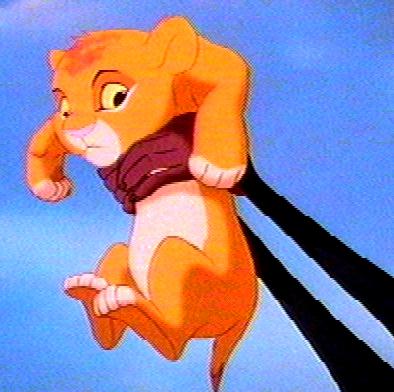 Preterite VS Imperfect
Action(s) in progress in the past (ex: was running)
Repeated, habitual actions (used to)
Interrupted action
Telling what the time, weather, or age was
Descriptions or physical/mental state
Use for single, past events, or a specific moment in time.
Use for a list of sequential actions.
Use for actions that interrupt ongoing action.
Use for verbs referring to the senses (hands, feet, eyes, ears, nose, mouth)
Ways to think about preterite vs. imperfect
1.  The Timeline---If you think about the whole set of events on a timeline, preterite are the points, imperfect are the things you have to block off.
Yo aprendía el español (ongoing action happening along the line)
Yo aprendí del pretérito (an event on the line)
Recibí mi libro del español (a moment in time)
[Speaker Notes: Adapted from Dozier, Eleanor, and Zulma Iguina. "Past Indicative Tenses: Preterite vs. Imperfect vs. Pluperfect." Manual De Gramática. Boston: Thompson, Heinle, 2003. 185-96. Print.]
Ways to think about preterite vs. imperfect
2.  Beginning/Middle/End---If you think about the beginning or the end of an action, it is preterite.  If you are only focused on the middle, it’s imperfect.
Yo caminaba todos los días. (I used to walk every day)—Obviously, you started walking and stopped at some point, but you don’t care about that right now.  All the speaker cares about is that the middle part occurred (the walking, not the starting or stopping).
[Speaker Notes: Adapted from Dozier, Eleanor, and Zulma Iguina. "Past Indicative Tenses: Preterite vs. Imperfect vs. Pluperfect." Manual De Gramática. Boston: Thompson, Heinle, 2003. 185-96. Print.]
Ways to think about preterite vs. imperfect
2.  Beginning/Middle/End---If you think about the beginning or the end of an action, it is preterite.  If you are only focused on the middle, it’s imperfect.
Yo caminé, ayer. (I walked yesterday)—The focus here is on the completion of this action.  For whatever reason, it is important to the speaker that the listener know the walking was completed.  The focus in on completion (beginning and end).
[Speaker Notes: Adapted from Dozier, Eleanor, and Zulma Iguina. "Past Indicative Tenses: Preterite vs. Imperfect vs. Pluperfect." Manual De Gramática. Boston: Thompson, Heinle, 2003. 185-96. Print.]
Ways to think about preterite vs. imperfect
2.  Beginning/Middle/End
Yo caminaba mucho de niño, y un día un serpiente estaba en el camino. (I walked a lot as a kid, and one day a snake was in the path.)—No one cares when the snake arrived nor when it left.  They care the snake was in the middle of being in the road when you were in the middle of walking in that same road.
[Speaker Notes: Adapted from Dozier, Eleanor, and Zulma Iguina. "Past Indicative Tenses: Preterite vs. Imperfect vs. Pluperfect." Manual De Gramática. Boston: Thompson, Heinle, 2003. 185-96. Print.]